Opener
Which is larger:

9.87 x 105    OR    1.2 x 106 ?
?    ?   ?    R    U     E   ?   ?   ?
Multiply.

   2 x 10
   4.5 x 100
   1.5 x 1,000
   2.39 x 1,000,000
?    ?   ?    R    U     E   ?   ?   ?
Multiply.

   2 x 10             =20
   4.5 x 100        =450
   1.5 x 1,000     =1500
   2.39 x 1,000,000  =2,390,000
How Many is a Million?
“Oil spill kills 1 million fish”

“Homeless population reaches 1,000,000”

“I Can Only Imagine is first to hit 1 million digital downloads”
http://www.nytimes.com/2010/04/29/us/29spill.html?scp=2&sq=oil%20spill&st=cse
What is 1 million like?
How long does it take your heart to beat 1,000,000 times?
Advertisements for a popular brand of chocolate chip cookies claim there are 1000 chips in each bag of cookies.  How many bags would you need to have 1,000,000 chips?
If someone is 1,000,000 hours old, what is their age in years?
How many students can stand inside a square with an area of 1,000,000 square centimeters?
If you had $1,000,000 and spent $100 a day, how old would you be when you ran out of money?
“While people would rarely say ‘ten’ when they meant ‘one hundred’, saying a million instead of a billion is a pretty common mistake.  
Intuitively a million is a lot more like a billion than a ten is like one hundred, because our intuition has some grasp of ten and one hundred, but we have little grasp of what millions and billions involve.”
http//www.truthpizza.org/logic/gignum.htm
What about larger numbers?
“U.S. Debt Nears $5 Trillion”

“Population of India passes 1 Billion”
www.federalbudget.com                 http://www.census.gov/main/www/popclock.html
http://www.usdebtclock.org/             http://defeatthedebt.com/debt-clock/?gclid=CNaOzcvGwKECFQgSawodqz_oAg
Science
There are 33,400,000,000,000,000,000,000 molecules in 1 gram of water.
Try This!
5,000,000 x 5,000,000
Try This!
5,000,000 x 5,000,000
2.5 E 13
2.5              13
2.5 x 1013
Try This!
5,000,000 x 5,000,000
2.5 E 13
2.5              13
2.5 x 1013
2.5 x 1013 means 25,000,000,000,000
Scientific Notation is a way we can express and work with really large numbers.
Scientific Notation is a way we can express and work with really large numbers.
3 parts to a number written in scientific notation:

A number greater than 1 but less than 10
X
Power of 10
Standard Form:
Scientific Notation:
25,000,000,000,000
2.5 x 1013
Science
There are 33,400,000,000,000,000,000,000 molecules in 1 gram of water.
Science
There are 33,400,000,000,000,000,000,000 molecules in 1 gram of water.
1.  # 1-10
3.34
Science
There are 33,400,000,000,000,000,000,000 molecules in 1 gram of water.
1.  # 1-10
3.34
3.34  x
2.  X
Science
There are 33,400,000,000,000,000,000,000 molecules in 1 gram of water.
1.  # 1-10
3.34
3.34  x
2.  X
3.34 x 1022
3.  Power of 10
Guided Practice
Write each number in scientific notation.

A    5,750,000              B    700,000,000

Write each number in standard form.

A    9.3 x 105                 B    4.0 x 109
Guided Practice
Write each number in scientific notation.

A    5,750,000              B    700,000,000
      5.75 x 106                      7.0 x 108
Write each number in standard form.

A    9.3 x 105                 B    4.0 x 109
          930,000                        4,000,000,000
National Debt
14.3 Trillion as of May 7, 2010 (rounded)

Write this as a number in standard form.
National Debt
14.3 Trillion as of May 7, 2011 (rounded)

Write this as a number in standard form.
14,300,000,000,000
=  1.43 x 1013
U.S. population as of May 7, 2011:  
311,000,000 (rounded)
= 3.11 x 108
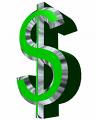 National Debt
14.3 Trillion as of May 2, 2011 (rounded)

Write this as a number in standard form.
14,300,000,000,000
=  1.43 x 1013
U.S. population as of May 2, 2011:  
311,000,000 (rounded)
= 3.11 x 108
$45,980.71(rounded)
1.43 x 1013  3.011x 108  =
troy.pomeroy@medford.k12.or.us